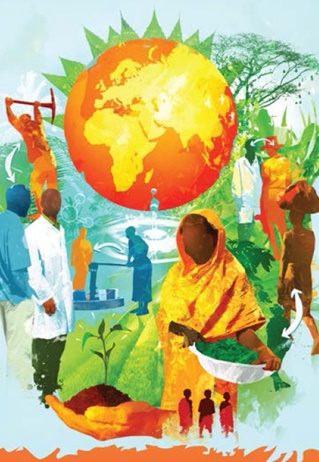 Digital Transformation in Agriculture
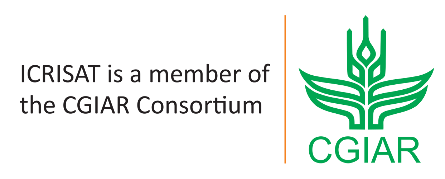 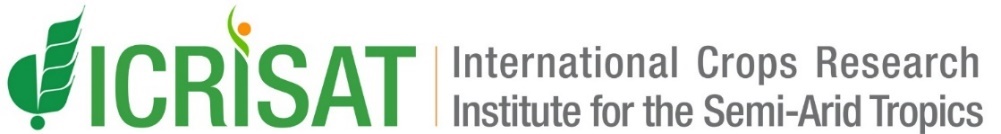 Indian Agricultural Sector
Food grain surplus yet high wastage.
80% of the population lives in rural areas and depends on agricultural production.
Urgent need to diversify agriculture to address emerging food demands and habits, and dietary problems.
Need for climate smart agri-technologies to tackle climate change issues.
Opportunities to improve productivity along value chain.
Increased presence of private sector in both input and output markets.
Need to produce both economically efficient & environmentally friendly technologies to tap the opportunities for export.
[Speaker Notes: Key features of India agricultural sector

Significant productivity advances in main food staple, but accompanied by large food surplus in recent years – 29 million tones for rice alone

Agricultural production characterized by predominately small holder production system.  Couple with a large rural population of approximately 750,000 million people most of who are dependant on agriculture production and employment.

One of the largest concentrations of agricultural and food scientists in the world, including in advanced scientific areas.  Complementary scientific and management expertise held in a large number of world class organization in India

A large domestic market for agricultural produce and following liberalization, opportunities for produce export.

Agricultural sector well integrated in market economic. High demand for purchased inputs-  seed, pest management inputs.

A well advanced economic liberalization programme with very attractive opportunities emerging for the private sector in both input and output markets.

A emergent vertically integrated food industry offering the opportunity to more efficiently link primary producers to consumers via private industry.  Related food habit changes in urban sector towards proceed convenience foods.

A well established private seed industry, with many large companies investing in R&D.

A nascent private biotechnology industry in the health and agricultural sectors.  Complementary capacities in information technology provide a potential comparative advantage in bio-informatics.]
Agriculture is a risky enterprise – can digital help
Climate Change will cause more uncertainty
Mechanization mitigates labour shortage but funding is constrained.
Traditional Agriculture extension systems are inadequate and lack depth to help farmers deal with exigencies like pests, disease etc
Timely access to quality seeds and fertilizers is still unreliable
Most farmers lack access to structured credit markets making them a prey for the money lenders
India loses about one third farm produce for want of quality storage
High levels of Information asymmetry due to variety of reasons
Access to markets is still a challenge due to high transportation costs
Price Volatility tends to benefit only speculators
Rapidly degrading land and soil health pose a challenge to ecology and future productivity.
Declining Ground water table and erratic rainfall poses a serious challenge to reliable source of water for irrigation
Digital tools offer pathways to mitigate agriculture risk
Porter’s Value Chain Framework
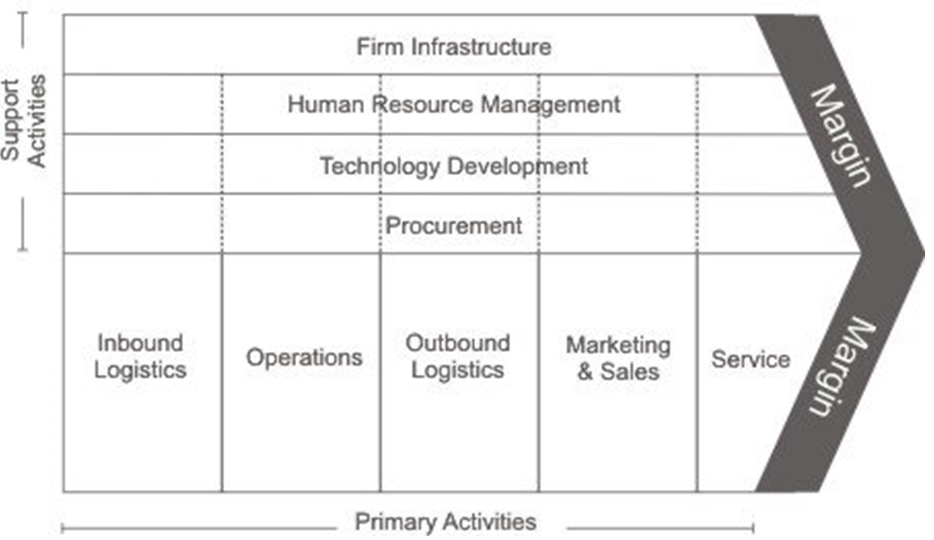 Land, Water, Machinery, etc
Corporate success driven by linkages
Linkages are about seamless cooperation and information flow
Most often, an ecosystem of companies works across the value chain
Challenges for farm as an ag enterprise
All primary value chain activities other than operations are dispersed across public and private institutions
This leads to a weak bargaining position
Many variables within operations/production Eg. Weather
Technology Development/R&D mostly through public institutions
Self, Family, Farm Labour
SAUs, Public Institutions, private sector
Govts, Agriculture Dept
Competitive Advantage by Porter (1985)
Farmer
Private Sector
Research
Government
Consumers
Canvas for ICTs 4 Ag
Peer to Peer collaboration platforms
Information Extension
Learning platforms
FPO management software
Farmers2Consumers (F2C)
Research2Farmer (R2F)
Lot of ICT innovation
Market linkages is a very broad term – processor, aggregator, retailer, end customer
New business models emerging – ICT is a critical enabler
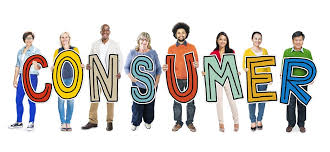 Extension Systems
KVKs
NGOs
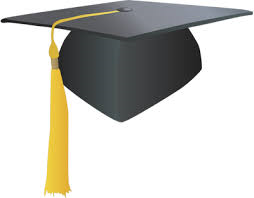 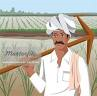 Ag  Marketing Structures
Knowledge Intermediaries
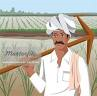 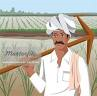 Distribution Channels
Government2Farmer (G2F)
Government Departments
Private2Farmer (P2F)
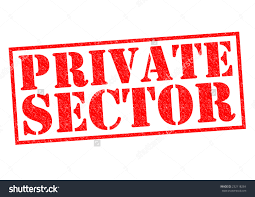 Federal vs State
Multiple Departments
Subsidies
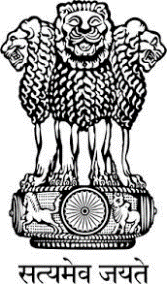 Mostly input companies – fertilizers, seed, pesticides     companies
ICT enabled innovation 
      happening -Evolutionary    
      & revolutionary
Knowledge seen as a means to build customer loyalty
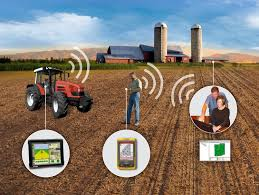 Operations
Precision farming 
Irrigation Automation
Data driven farming
ICT enabled Innovation Spectrum
Disruption
(Revolutionary)
Digitization
(evolutionary)
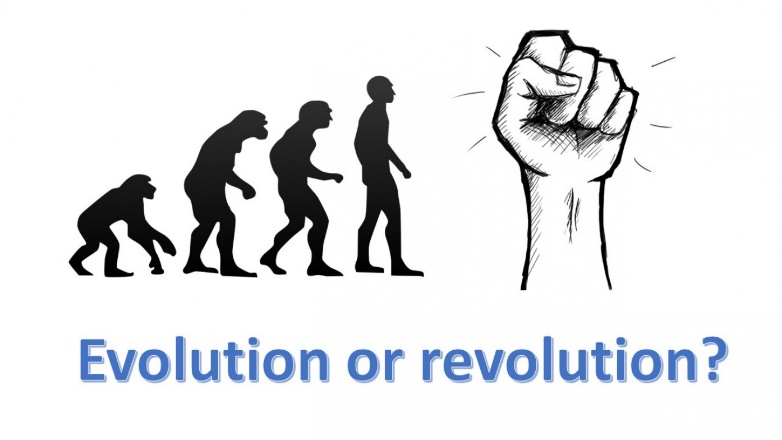 Mainly three themes
Disintermediation
Uberization
Expert Systems – AI, ML and Big Data
Digitization of supply chain
No structural changes
Disintermediation and Uberization drive impact business transactions
Expert systems enable computers impacts human computer interaction – offers mass customization
Foundational for Decision Support 
      Systems (DSS)
On farm management tools possible only if this is available
IOTs
Plot level aerial imagery
Analytics
Personalization
Investment needed in making content dynamic and consumable – knowledge engineering
Why do Innovation and Entrepreneurship Matter?
Drivers of Prosperity
Entrepreneurship:  The creation and growth of new businesses (start-ups per adult population)
Innovation:  The process of creating new goods and services that provide unique value for  demanding customers who are willing to pay for that value
I+E increase the rate of economic growth
Innovation
Entrepreneurship
Economic Growth
“Knowledge-Based”
Entrepreneurs
Time
“Invention and entrepreneurship are at the heart of national advantage” 
- M. Porter
Innovation and entrepreneurship create prosperity by:

Increasing wages by competing on human capital and knowledge
Reducing unemployment
Connecting local economies to the global economy
Facilitating clusters and knowledge transfer
Source:  Audretsch, D.B. and R. Thurik, “Linking Entrepreneurship to Growth,” OECD Science, Technology and Industry Working Papers, 2001/2
Innovation Definition
Solution
Exploitation
Problem 
Recognition
Problem 
solving 
Invention
Innovation
Innovation pipeline
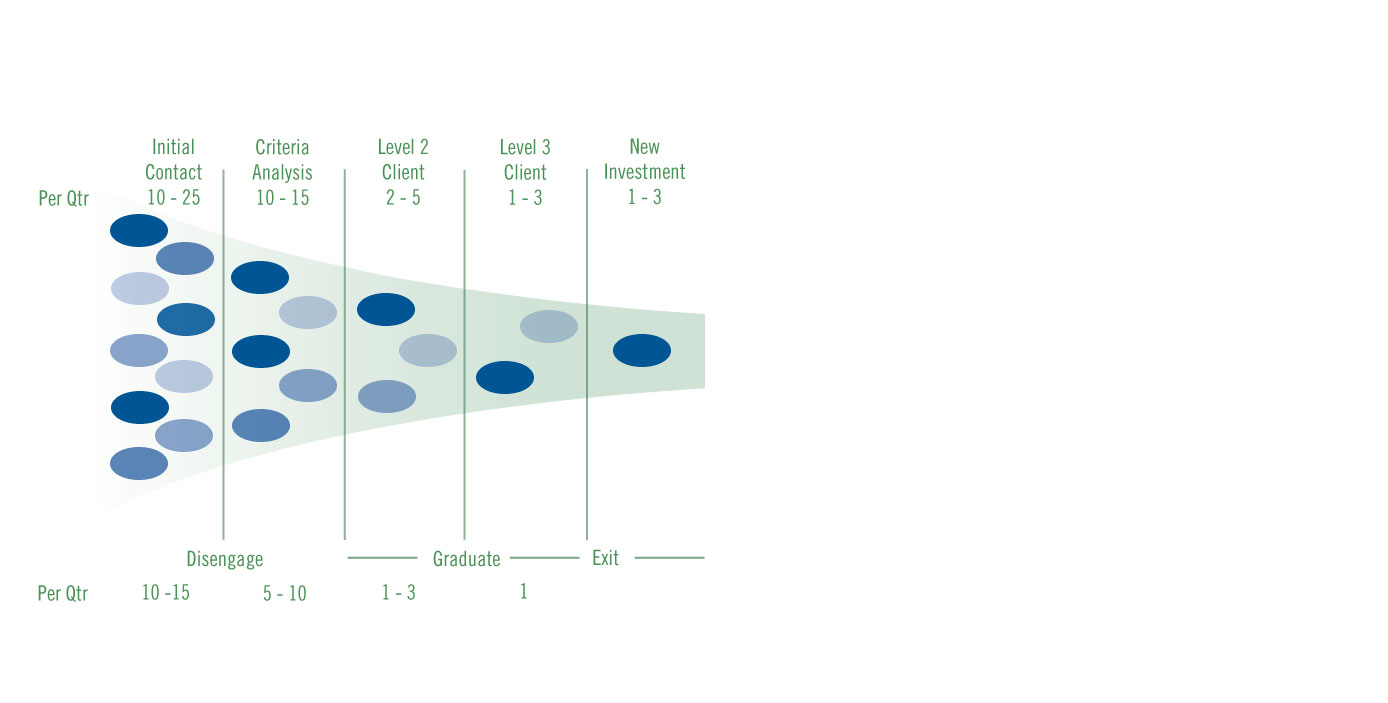 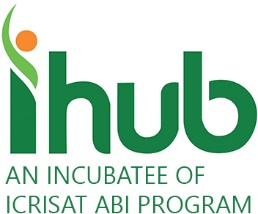 A new paradigm to do 
digital agriculture
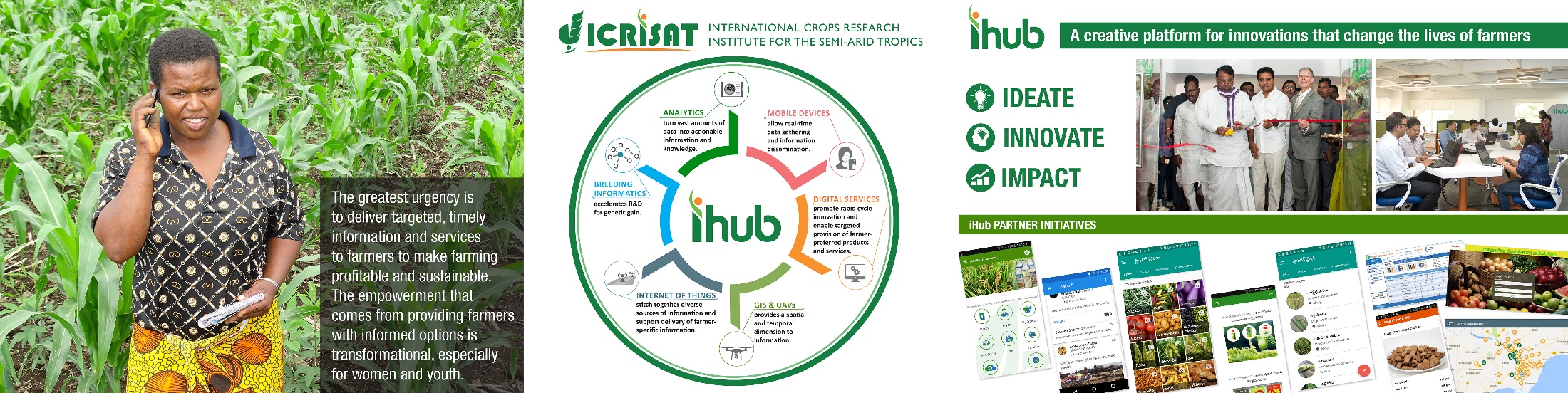 Agri-entrepreneurship can :  
Attract youth to agriculture
Foster entrepreneurship spirit and help increase incomes
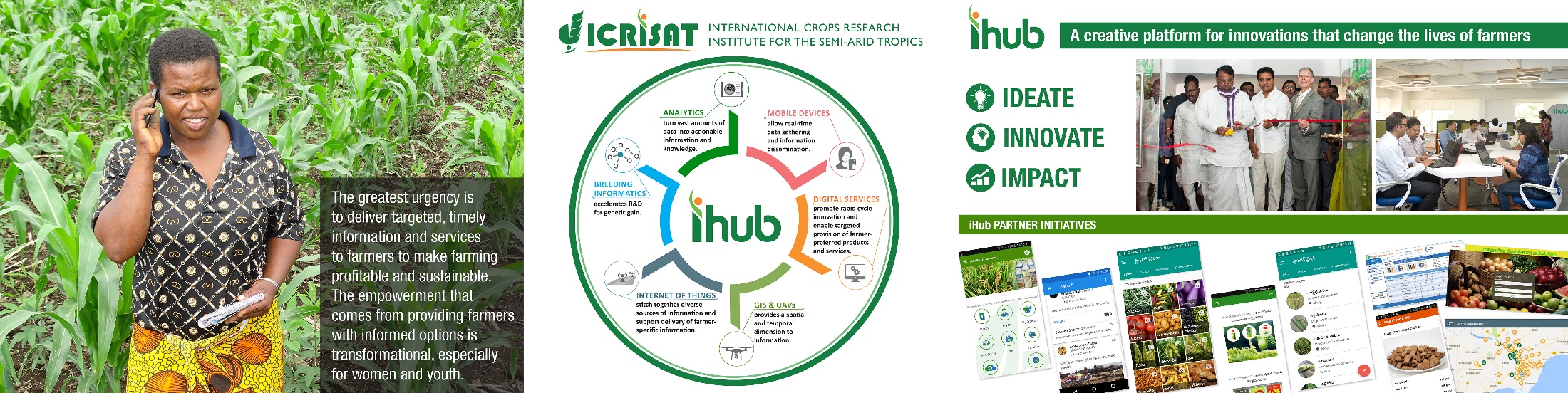 ICRISAT ihub launched on February 13, 2017 to accelerate opportunities for agri-preneurs in India
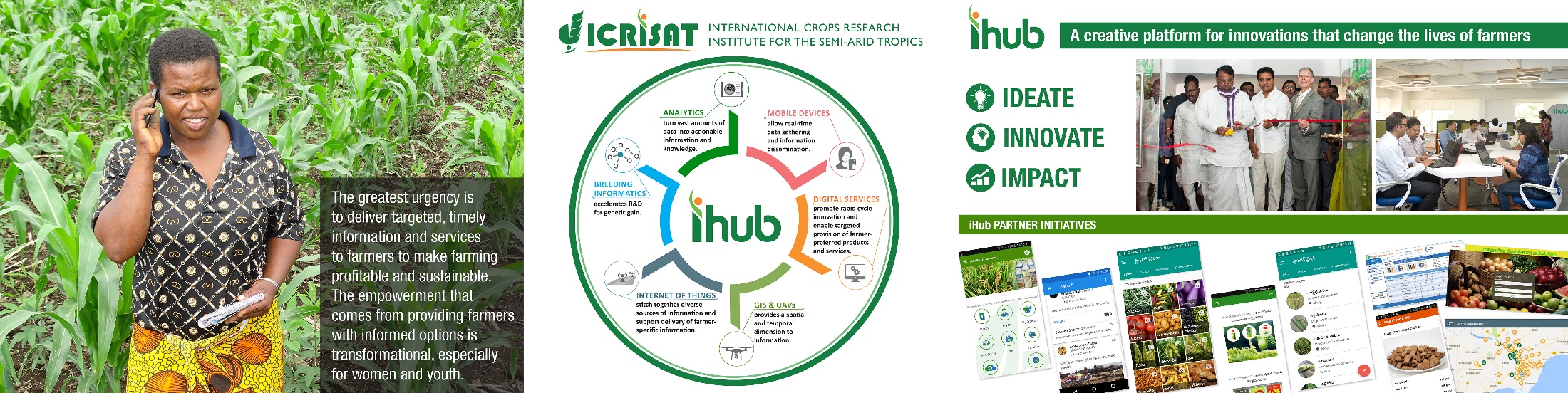 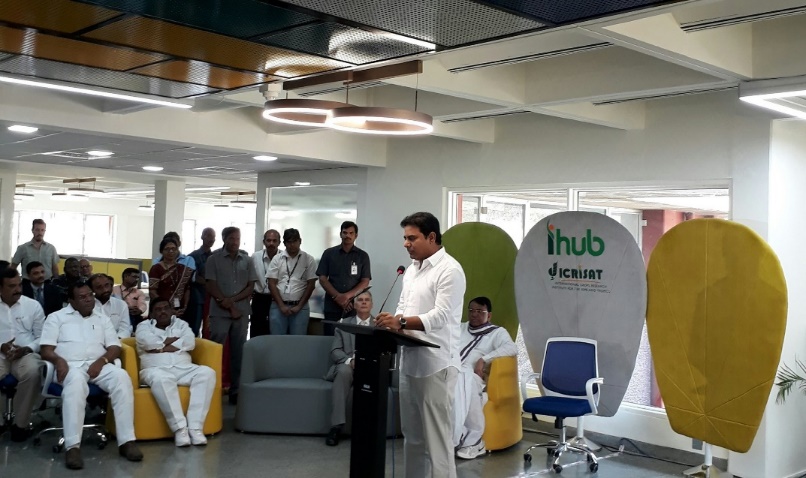 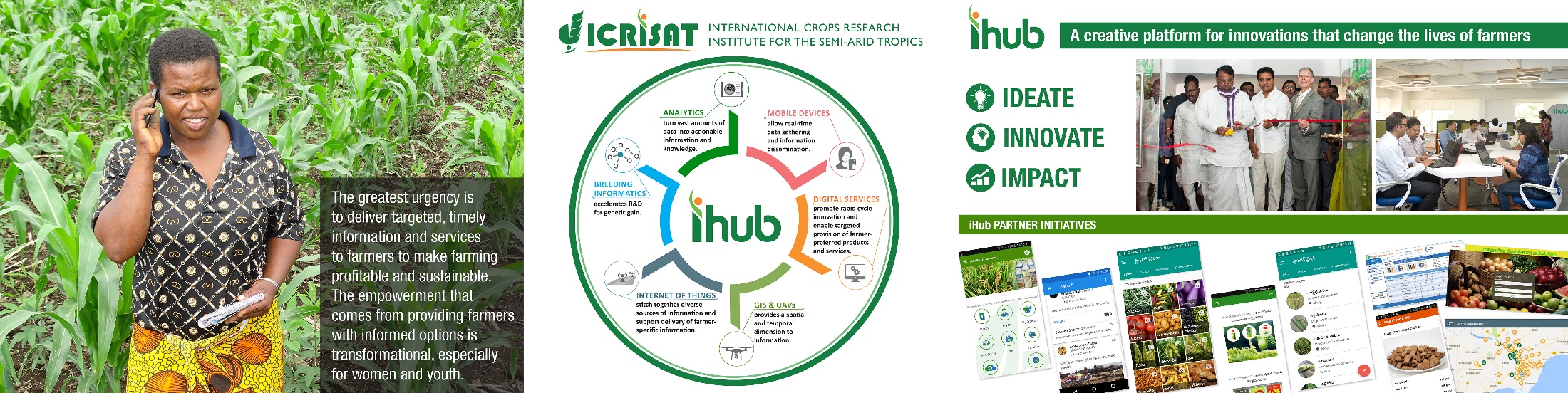 [Speaker Notes: KT Rama Rao, GVR Mohan Reddy, Chairman Cieyent
Dr Praveen Rao, Professor Jayashankar Telangana State Agriculture University]
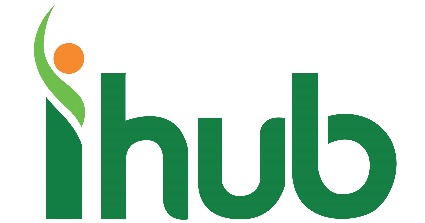 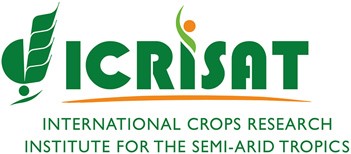 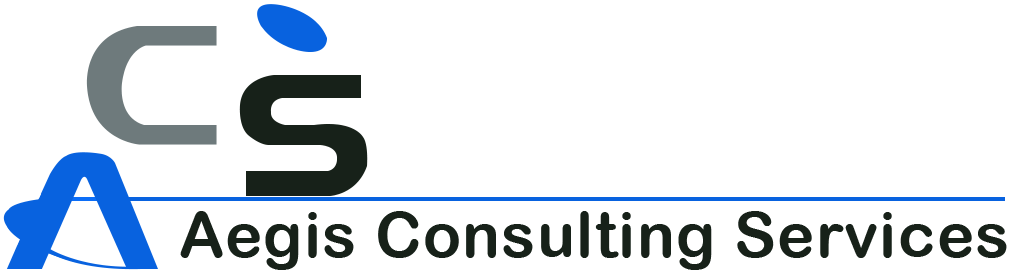 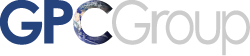 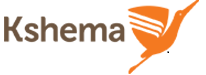 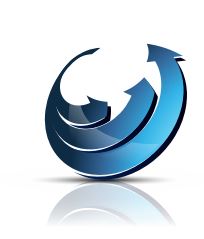 KALGUDI
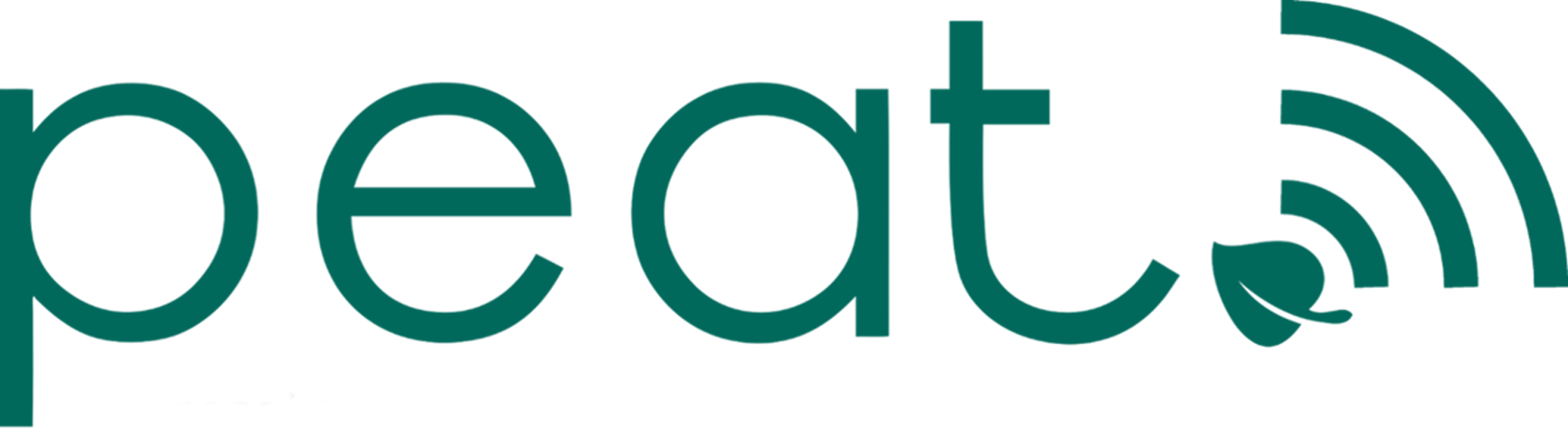 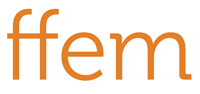 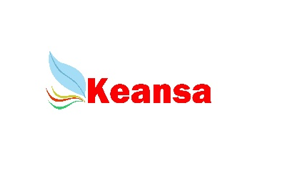 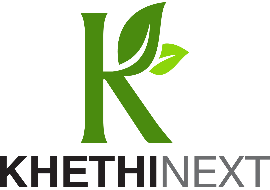 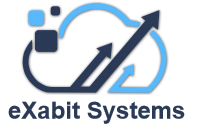 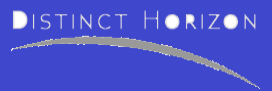 TITSC
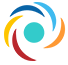 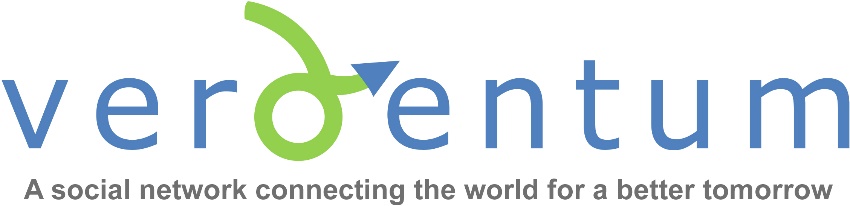 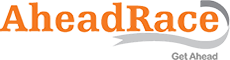 Intello Labs
Decision tree – Rainfed groundnut system, Anantapur
Phase 1 (Sowing App)
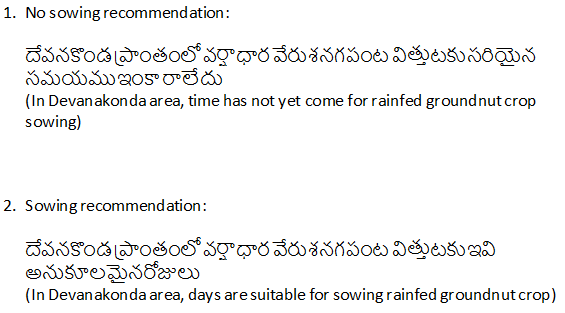 Pilot in June 2016 focused only on Sowing date advisory in collaboration with Microsoft Hyderabad

This model projected the moisture adequacy index (MAI) using water balance technique based on weather forecast and outlook (IMD, IITM, aWhere).

MAI based logic used to trigger sowing date advisory to farmers.
Phase 2 (isat)
Timeline
Decision
Conditions
Message
The current experiment tries to contextualize the Long Term forecasts for small holder farmers

Pre-season advisory from IMD, IITM, EFRS is being used to send season advisory

Great opportunity to build such systems for more crops and agro-ecologies and enable small holders for tactical management.

A good template for translating knowledge to actionable insights for farmers
Plant GN at the earliest opportunity after 2nd week of June
Plough the land, prepare the seed and apply FYM
April&May
Kharif 
Avg Rain=352 mm
P for>350 mm=0.44
Plant GN with PP as intercrop
Any other options??
LT Forecast
AN
>350 mm
BN
<350 mm
Plant early maturing GN at the earliest opportunity
Plough the land, get the seed
Consider using a mix of crops
Prepare for planting a mix of crops
No
El Nino
Plant early maturing GN at the earliest opportunity
Plough the land, get the seed
Consider allocating about 25-50% of the land to drought tolerant crops-Early maturing PP, Foxtail etc
Yes, Av RF=265 mm
Limited GN with high proportion of drought tolerant crops
Conditions
Message
Timeline
BN
2week outlook
Wait
<10 mm
Next week forecast
<10 mm
AN
2week outlook
Last week Rain
>10 mm
Prepare the land
Week 1
BN
<10 mm
2week outlook
Wait
Next week forecast
>10 mm
AN
2week outlook
>10 mm
Prepare the land
BN
2week outlook
Wait
<10 mm
June
Avg Rain=50 mm
P for>20 mm=0.73
Next week forecast
AN
2week outlook
<10 mm
>10 mm
Prepare the land or Plant GN
Last week Rain
BN
Week 2
2week outlook
Prepare land
<10 mm
Next week forecast
>10 mm
AN
2week outlook
Get ready for planting
>10 mm
BN
2week outlook
Prepare land
<10 mm
Next week forecast
AN
<10 mm
2week outlook
Week 3
Plant GN
>10 mm
Last week Rain
BN
2week outlook
Wait
<10 mm
Next week forecast
>10 mm
AN
2week outlook
Plant GN
>10 mm
BN
2week outlook
Week 4
<10 mm
Wait
Next week forecast
<10 mm
AN
2week outlook
Plant GN
>10 mm
Last week Rain
BN
2week outlook
Wait
<10 mm
>10 mm
Next week forecast
AN
2week outlook
Plant GN
>10 mm
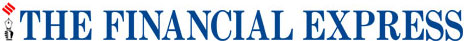 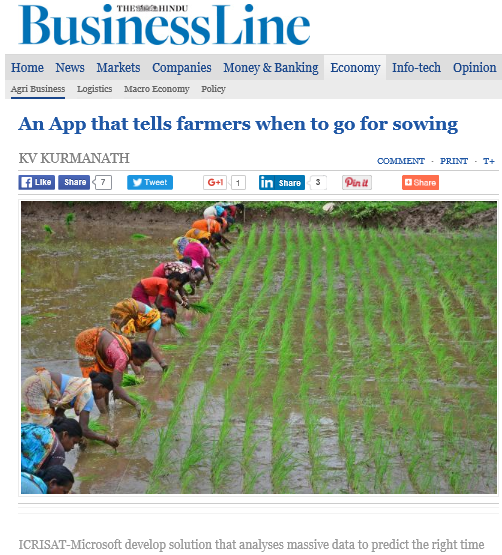 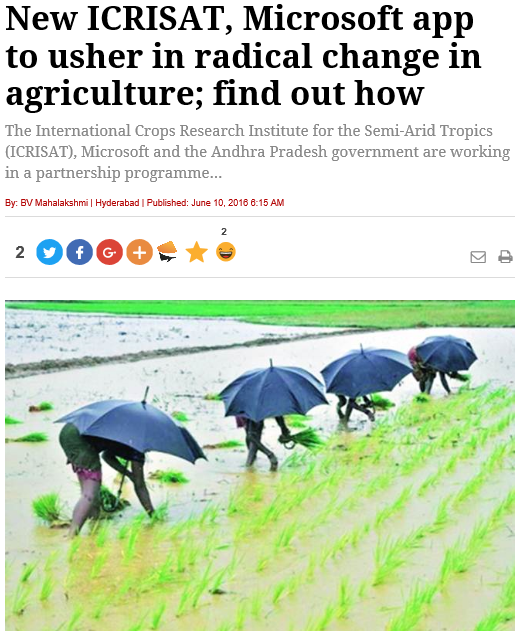 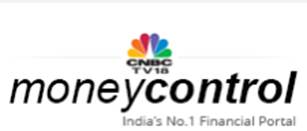 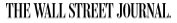 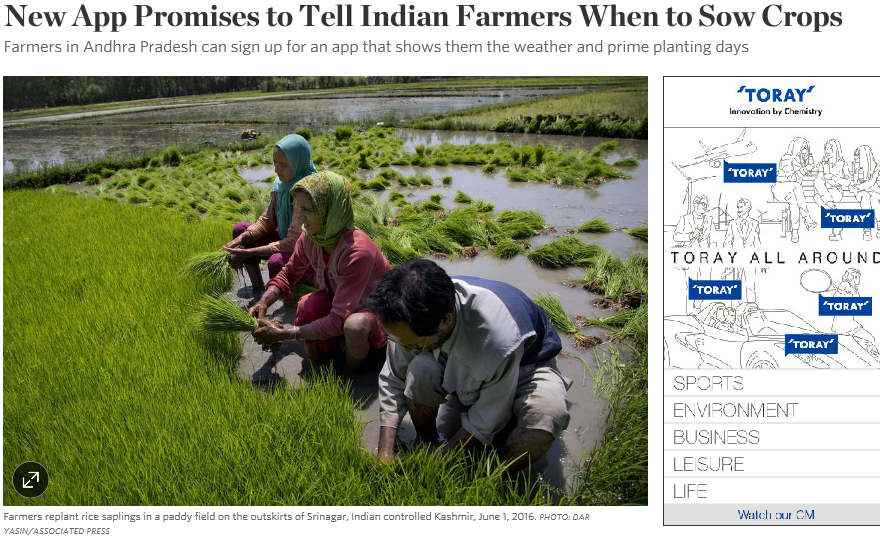 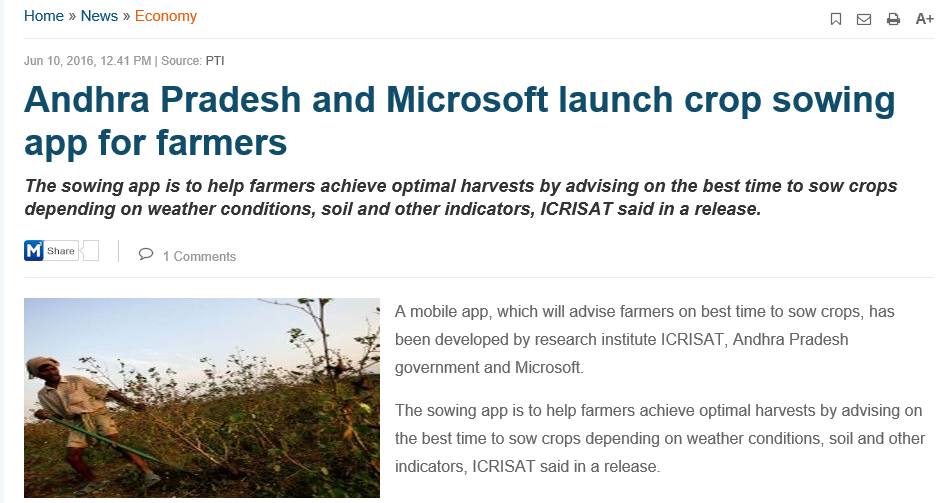 [Speaker Notes: Fundraising update- overview- new initiatives
Communications update- overview- new initiatives]
ICRISAT – PEAT Collaboration
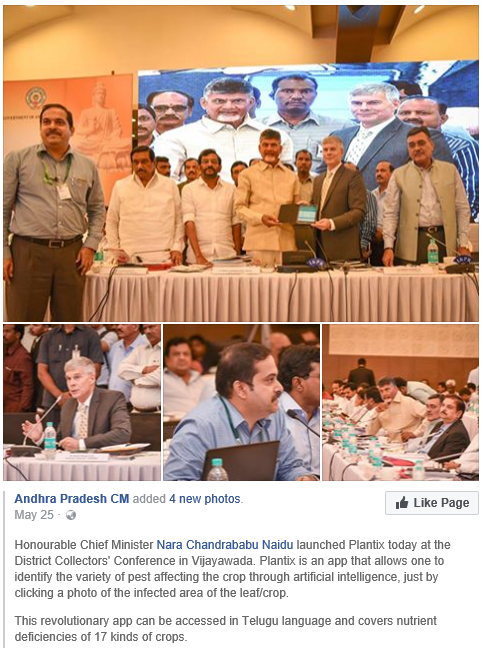 Major partner on the ground
Networking
Governments &
University
Picture Acquisition
PR & Marketing
Farmer
Workshops
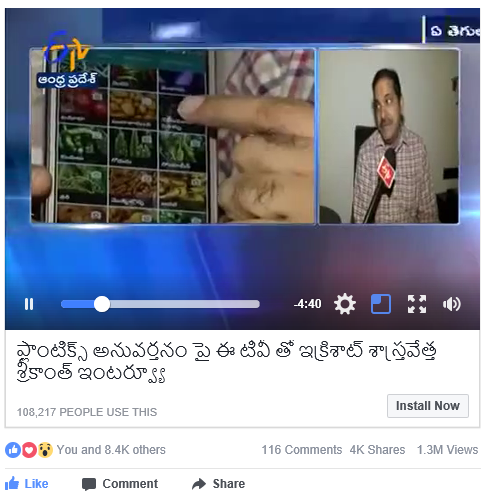 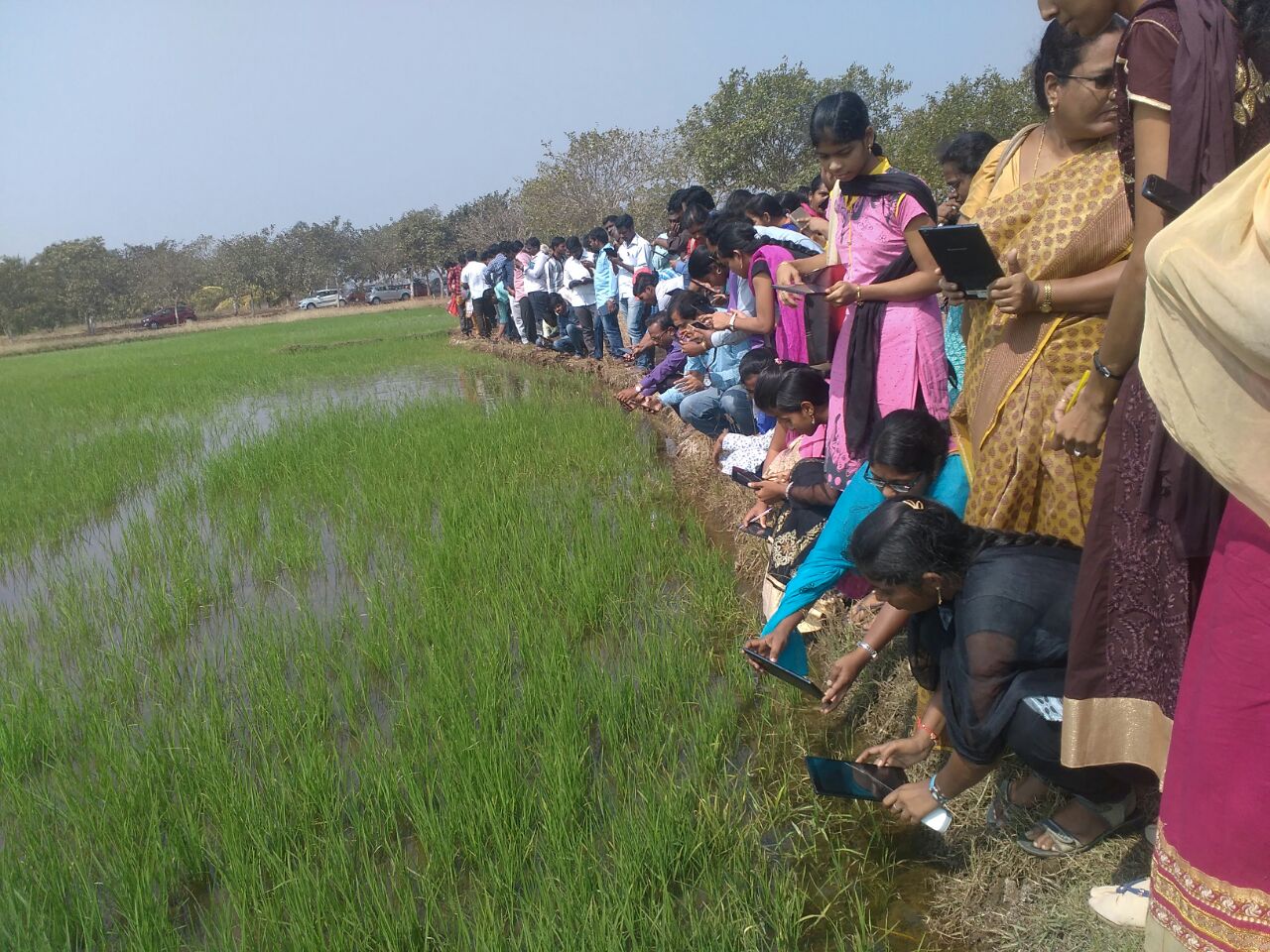 ICRISAT – PEAT Collaboration
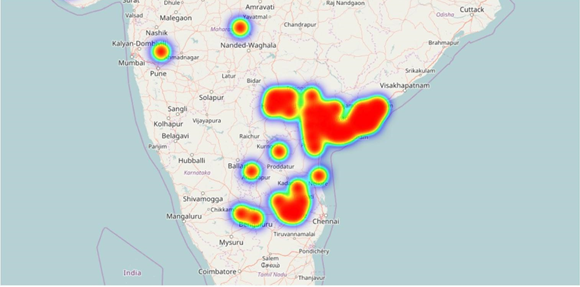 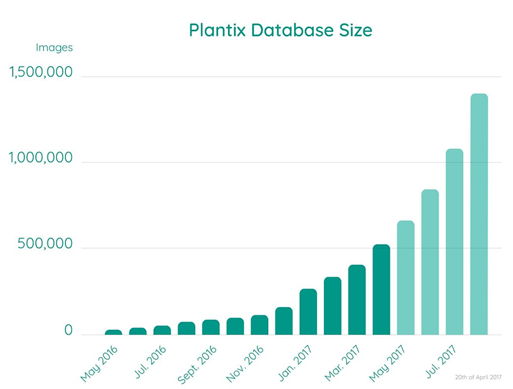 From about 10 k downloads in  November 2016 to the present range of 100 k is a big leap due to our intervention

ICRISAT & PEAT will continue to collaborate to add more crops and pest & diseases to the library

ICRISAT will pursue plantix adoption with govts and farmers

PEAT, ICRISAT, CIMMYT consortium proposes to undertake pest/disease modelling which currently suffers from absence of high quality primary data
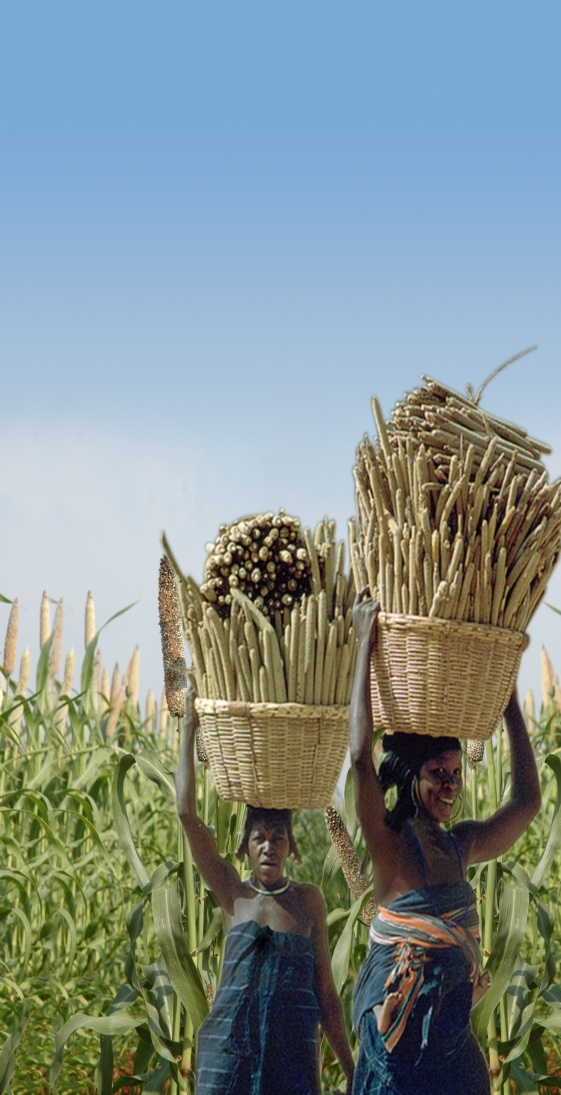 Thank You
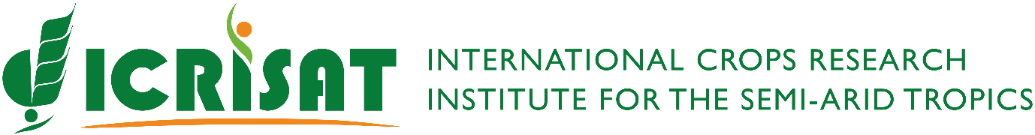 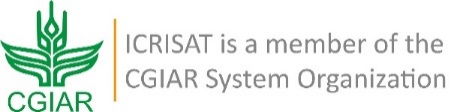 Various Contexts of Agriculture